Реализация ФГОС начального общего образования
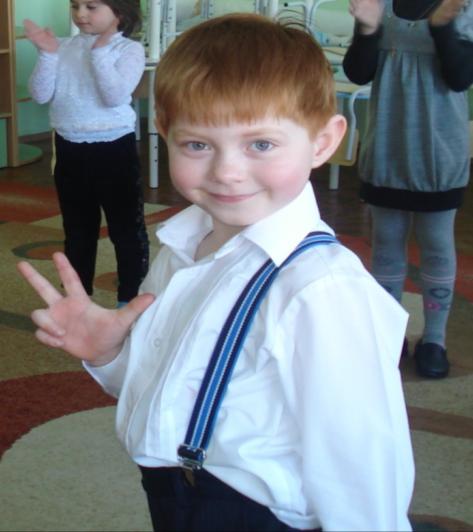 МБОУ СОШ №1
г.Покачи
ЧерныхЛ.В. 
2011-2012учебный год
1.Нормативно –правовые акты, регламентирующие реализацию ФГОС в текущем учебном году2. Итоги реализации основной образовательной программы начального общего образования в текущем году3. Анализ созданных условий и эффективность использования интерактивного оборудования учителями, реализующими ФГОС НОО в текущем учебном году.4. Анализ достижений обучающихся по итогам реализации ФГОС НОО (предметные, метапредметные, личностные)5.Результаты реализации внеурочной деятельности обучающихся.6.Результаты психолого-педагогического сопровождения ФГОС НОО.7. Итоги информационно-методического сопровождения реализации ФГОС НОО.8.Проблемы и перспективы.
Анализ
 достижений обучающихся
Планируемые результаты:
три основные группы результатов
Планируемые результаты:
три основные группы результатов
ЛИЧНОСТНЫЕ
МЕТАПРЕДМЕТНЫЕ
ПРЕДМЕТНЫЕ
Основы системы
научных знаний
Самоопределение:
внутренняя позиция школьника;
самоиндификация;
самоуважение и самооценка
Регулятивные:
управление своей деятельностью;
контроль и коррекция;
инициативность и самостоятельность
РЯ
ЛЧт
Опыт «предметной» деятельности по получению,
преобразованию
и применению
нового знания
ИЯ
Смыслообразование:
мотивация (учебная, социальная);
границы собственного
знания и «незнания»
Коммуникативные:
речевая деятельность;
навыки сотрудничества
Мат
ОМ
Морально-этическая
ориентация:
ориентация на выполнение
моральных норм;
способность к решению моральных
проблем на основе децентрации;
оценка своих поступков
Познавательные:
работа с информацией;
работа с учебными моделями;
использование знако-символических
средств, общих схем решения;
выполнение логических операций
сравнения, анализа, обобщения,
классификации, установления
аналогий, подведения под понятие
Муз
ИЗО
Предметные и метапредметные действия с учебным материалом
Тех
Физ
Стартовая диагностика
Результаты итоговой комплексной работы
Эрудит –марафон « ЭМУ»
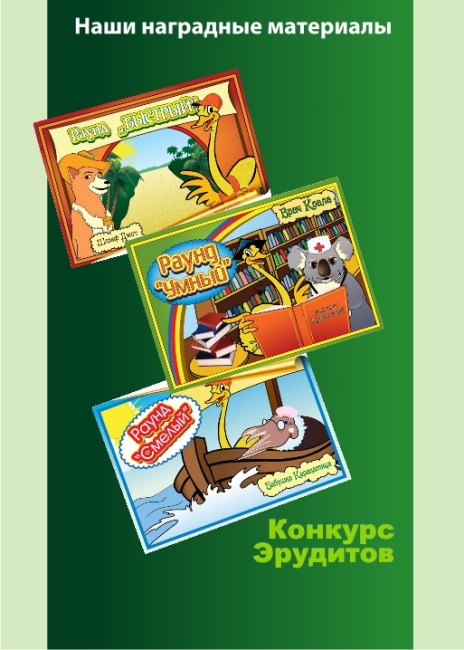 Реализация 
внеурочной деятельности
Занятость обучающихся
Первые проекты и исследования
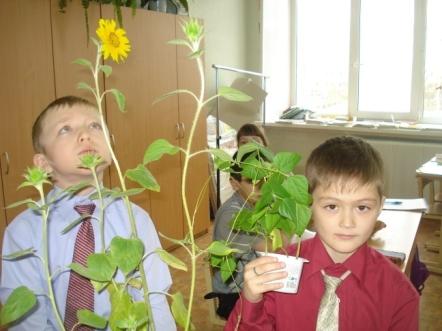 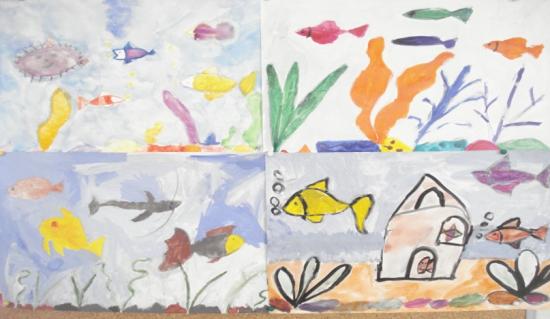 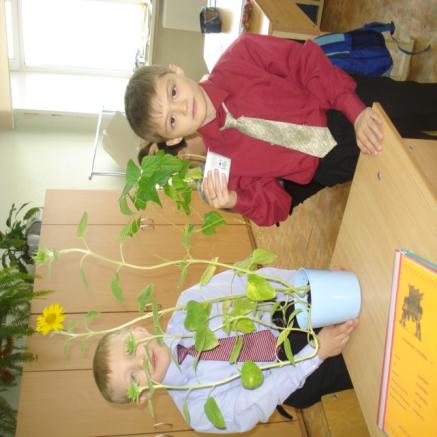 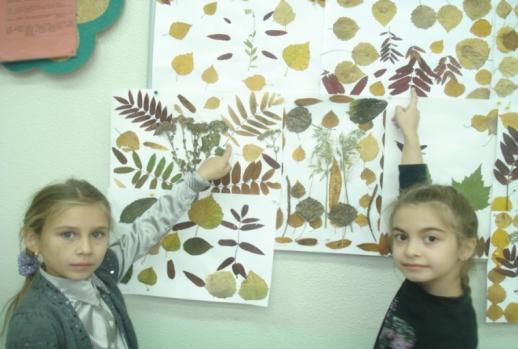 Я рисую лето
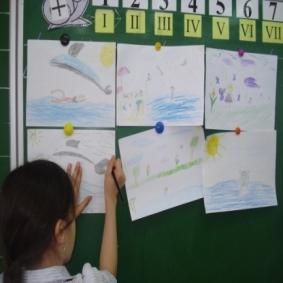 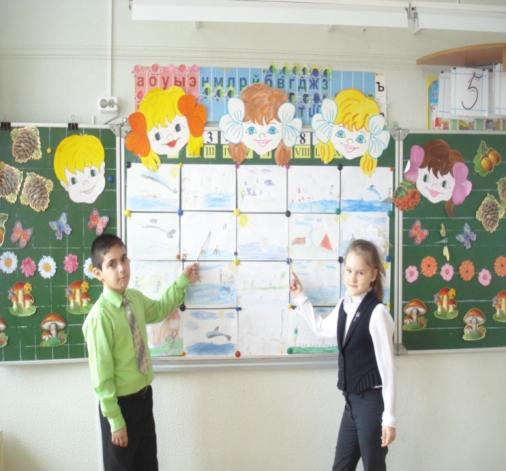 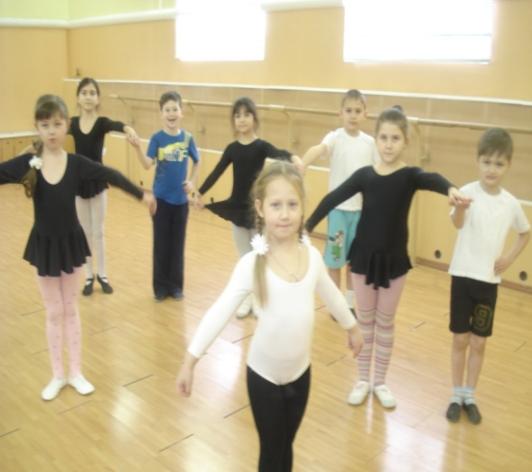 Мы танцуем и поем…
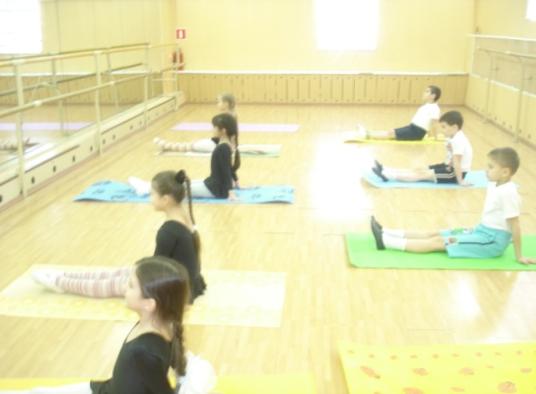 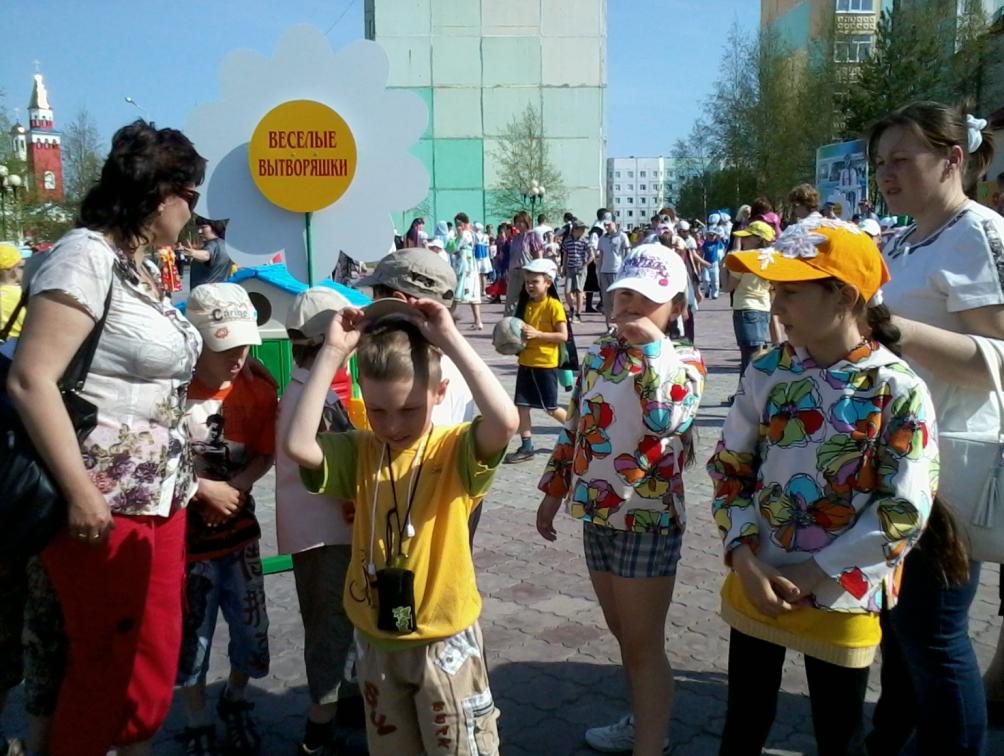 Настало лето  - отдыхаем
Психолого – педагогическое 
сопровождение ФГОС НОО
Анализ созданных условий 
и эффективность использования
 интерактивного оборудования
В школьной столовой
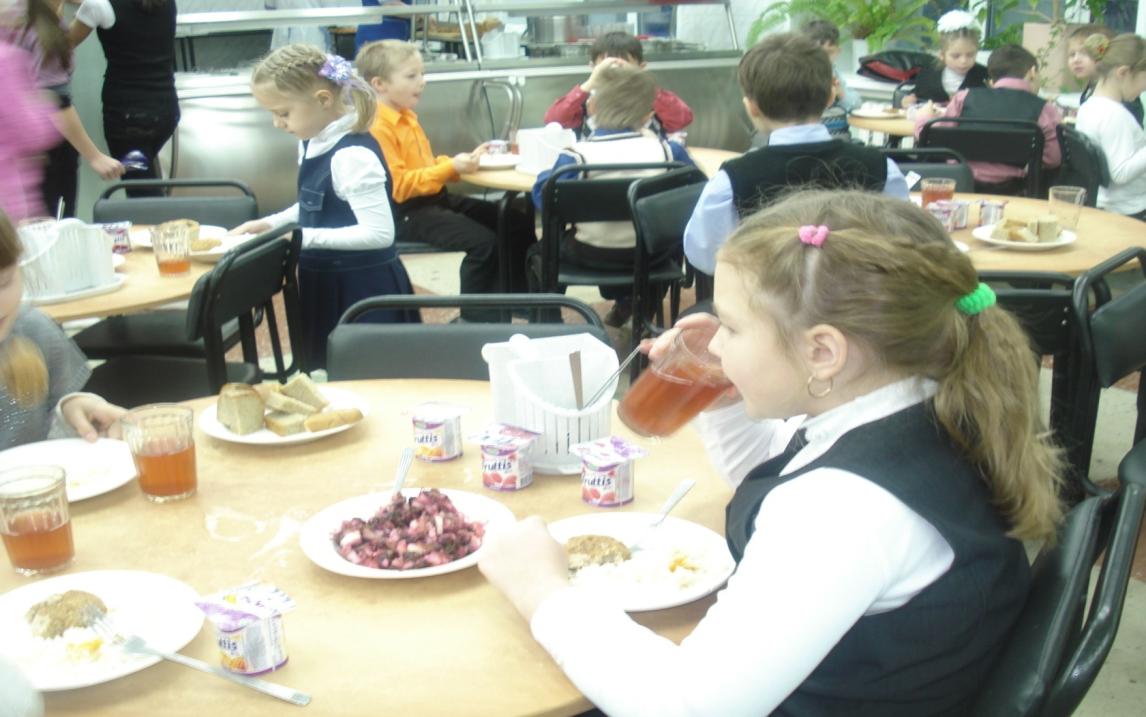 ИКТ – технологии
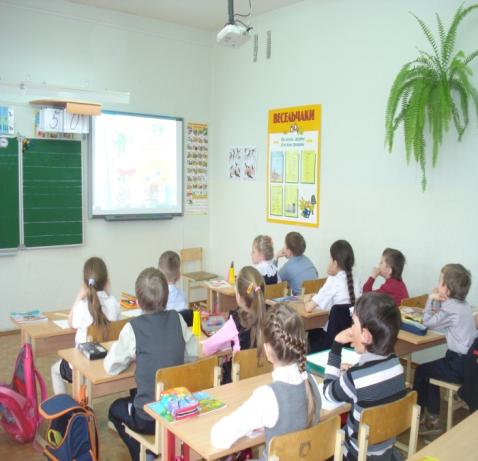 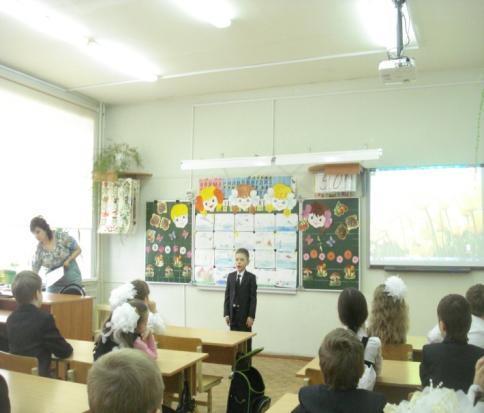 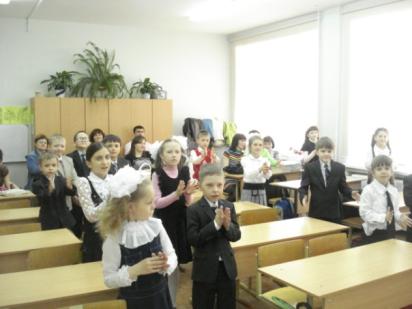 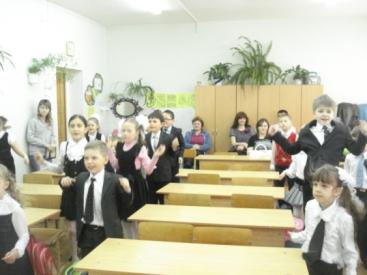 На уроке
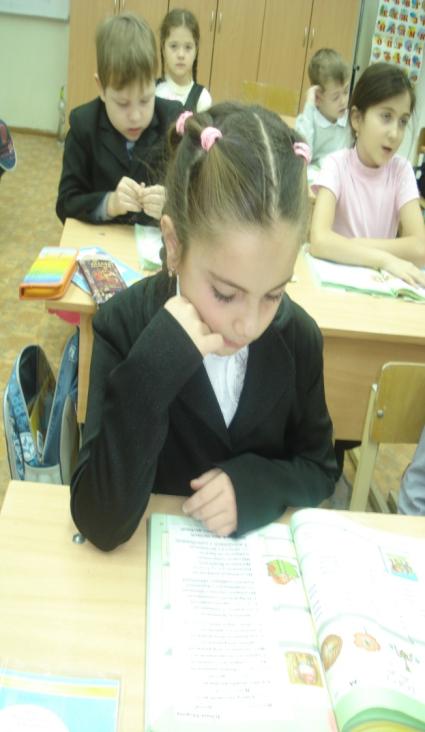 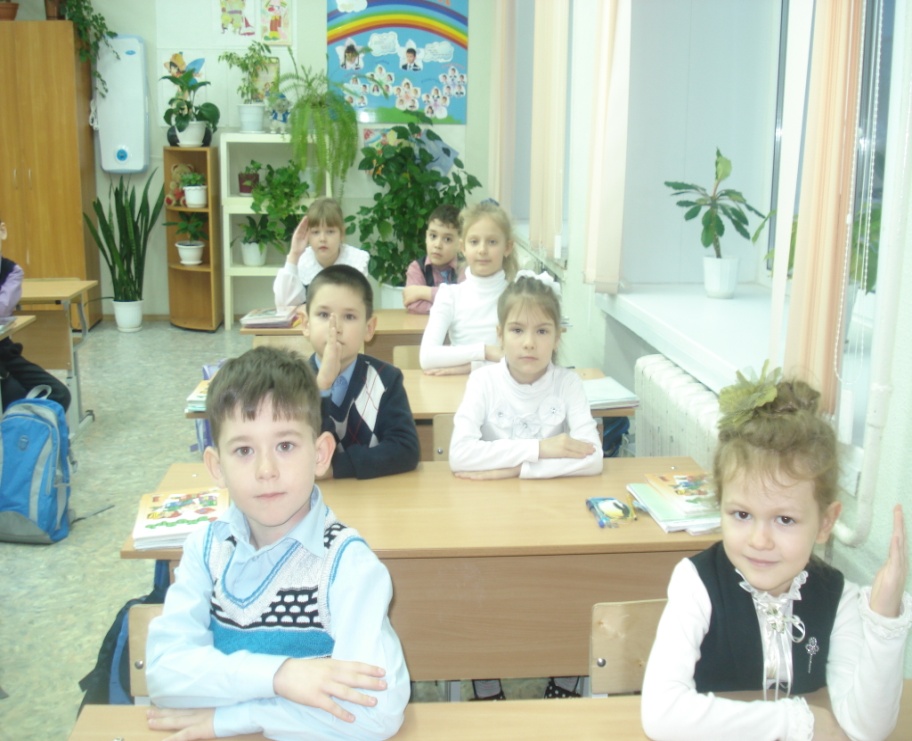 Первые грамоты
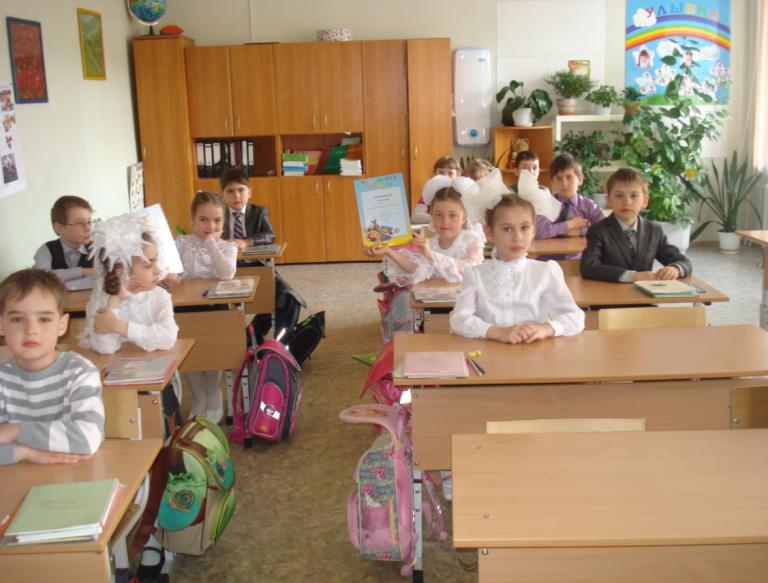 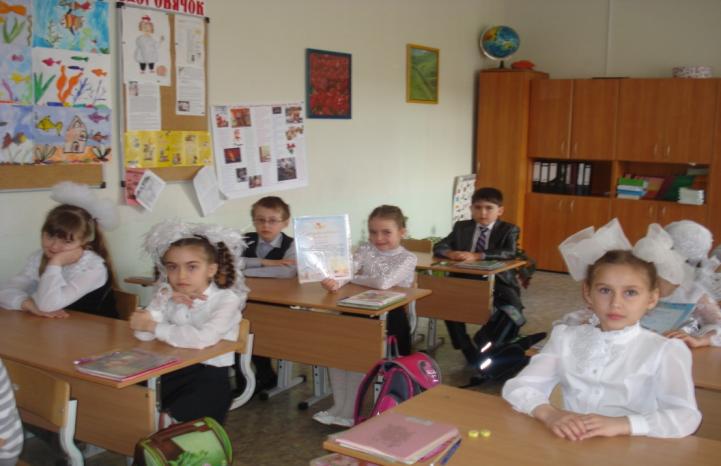 Портфель достижений
Мои достижения
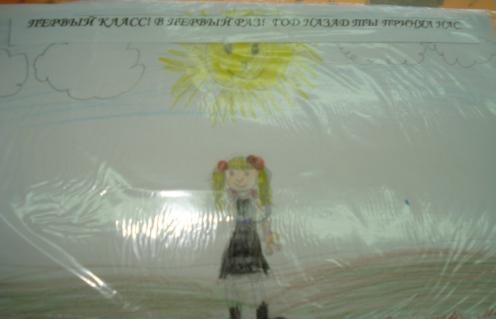 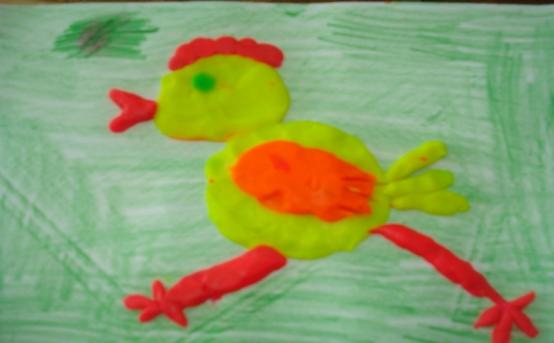 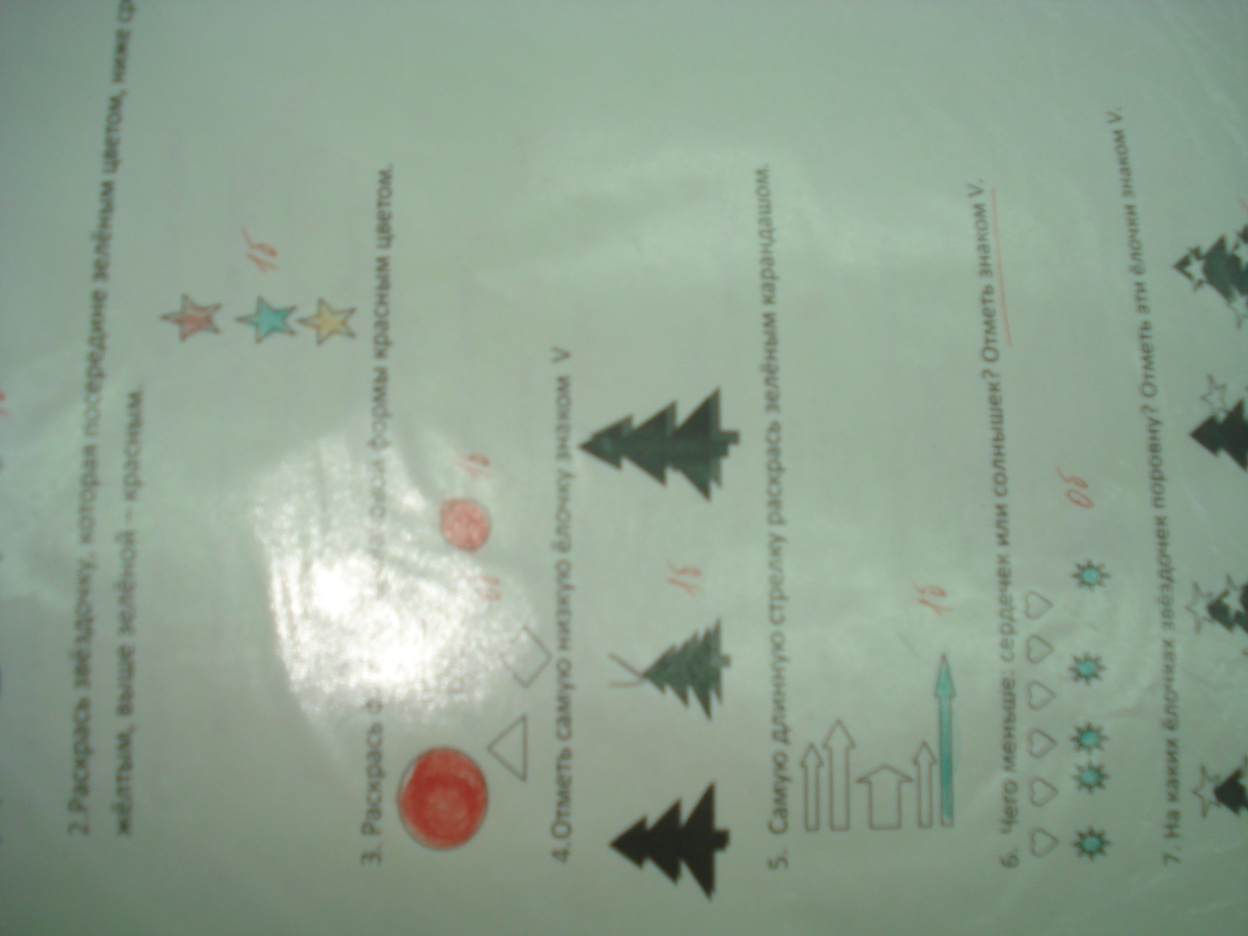 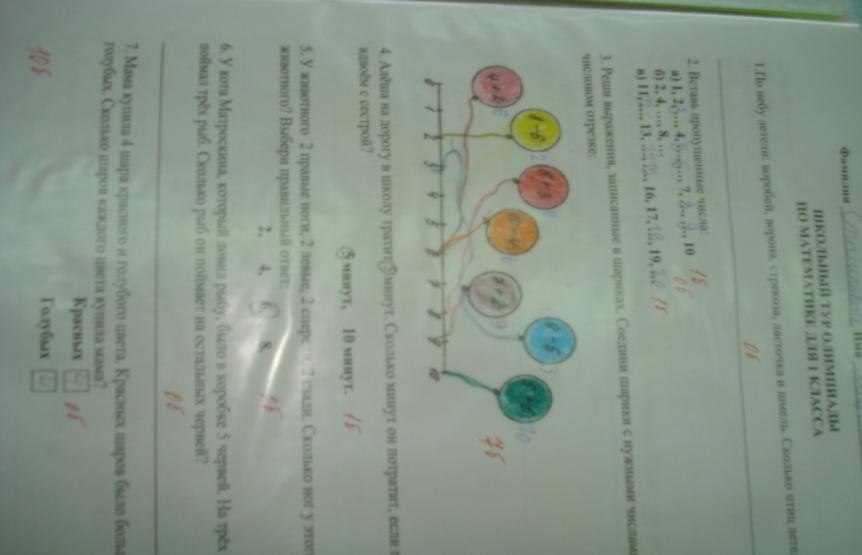 На будущий год
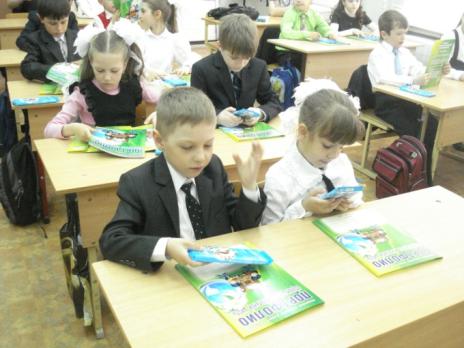